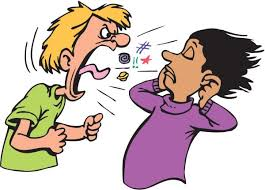 S 9 ANÁLISIS DEL CONFLICTO
Propósito: Analizarás el conflicto, optando por la forma más conveniente de solución para el logro de objetivos personales sin dañar al otro.
APRENDER DEL CONFLICTO
CONFLICTOS
Es una situación en la cual dos o más personas con intereses diferentes entran en desacuerdo, oposición o confrontación.

Este  puede darse en el ámbito de las relaciones interpersonales o a nivel social cuando se involucran muchas personas o grupos.(familia, escuela o comunidad)

Puede manifestarse como una discusión, malentendido, pelea hasta una guerra.

Son inevitables pues cada persona piensa, siente y actúa de manera distinta.

Son un elemento inherente a la convivencia humana.                                 104
RESPONDE
Los siguientes son ejemplos de conflictos mundiales (de grandes dimensiones), en los que podrás ubicar alguno de los aspectos de su origen. También en la vida personal cotidiana tenemos conflictos, cuyo origen puede identificarse.  RESPUESTAS: DIFERENCIAS IDEOLÓGICAS Y ECONÓMICAS  -  DISCRIMINACIÓN RACIAL  -  XENOFOBIA - DISCRIMINACIÓN POR SEXO  -  DISCRIMINACIÓN POR EDAD  -
¿QUÉ PODEMOS APRENDER DE UN CONFLICTO?
PERSPECTIVA ÉTICA DEL CONFLICTO
Desde esta perspectiva es preciso aprender a manejar los desacuerdos adecuadamente, y enfrentarlos de manera constructiva, reflexiva y responsable, en donde ambas partes se vean beneficiadas. Tener una perspectiva ética, es decir, poner en práctica valores como la empatía, la honestidad y la tolerancia, además del diálogo, nos puede ayudar a resolver situaciones conflictivas.






                                                                                                                           106
¿CÓMO SOLUCIONAR CONFLICTOS?
El diálogo es la manera más adecuada para buscar una solución al conflicto, pero, como habrás advertido, no se trata simplemente de sentarse a platicar. 

Para empezar, las partes deben:
 Estar de acuerdo en querer solucionar el problema y admitir que son parte de él.
Tienen que decidir cómo llevar a cabo el diálogo (entre ellos o coordinados por otra persona) 
 Reconocer que es conveniente ceder un poco en sus solicitudes para llegar a una resolución que no sea perniciosa o inadmisible para nadie.
Mantener el respeto entre los dialogantes, pues si alguna de las partes trata con descortesía a la otra es claro que el intercambio de razones se dificultará.
OBSERVA EL SIGUIENTE VIDEO Y RESPONDE:1.-Cuáles son los componentes del conflicto2.-Cuáles son las causas de un conflicto3.-Cuáles son las etapas de resolución de un conflicto4.-Cuál es la metodología para el tratamiento de un conflicto